ECE408 / CS483 Fall 2016Applied Parallel ProgrammingLecture 1: Introduction
1
Course Goals
Learn to program massively parallel processors and achieve
high performance
functionality and maintainability
scalability across future generations

Technical subjects
principles and patterns of parallel algorithms
processor architecture features and constraints
programming API, tools and techniques
2
People
Instructor:
Prof Wen-mei Hwu
  215 CSL, w-hwu@illinois.edu, 244-8270
	use ECE408 to start your e-mail subject line
  Office hours: 2-3pm Tuesdays; or by appointment

Teaching Assistants: 
Cheng Li, Sharon Tang, and Wan Chen
  Office hours: Check the course website
3
Brief Bio of Wen-mei Hwu
Ph.D. from University of California, 1987
Research: Computer Architecture and Parallel Computing
Professor of ECE since 1987
Chief Scientist of Parallel Computing Institute, Co-PI Blue Waters
Director of several research centers, most recently IBM C3SR
CTO and co-founder MulticoreWare
Advisor and Board Member to 8 startups to date
Researcher, teacher, author, technologist, and entrepreneur
4
How we will run the course Fall 2016
Lecture Video for each major topical segment is on-line.  

Your responsibility is to absorb BEFORE corresponding lecture

Lectures by me when I am in town.
Flipped classroom by Carl Pearson when I am traveling – discuss finer points, answer questions, work through problems.
5
Web Resources
Website: https://wiki.cites.illinois.edu/wiki/display/ece408f16
login to see the home page
Handouts and lecture slides/recordings
Textbook chapters, documentation, software resources
Note: While we’ll make an effort to post announcements on the web, we can’t guarantee it, and won’t make any allowances for people who miss things in class.
Web board discussions in Piazza
Channel for electronic announcements
Forum for Q&A - the TAs and Professors read the board, and your classmates often have answers
Compass - grades
6
Grading
Exams: 35%
Exam 1: 15%
Exam 2: 20%
Labs (Machine Problems): 35%
 Passing Datasets 70%
 Questions 30%
Project: 30%
Automatic Demo/Functionality: 50%
Final Report: 30%
Automatic Performance Ranking with full functionality: 20%
7
Academic Honesty
You are allowed and encouraged to discuss assignments with other students in the class.  Getting verbal advice/help from people who’ve already taken the course is also fine.
Any reference to assignments from previous terms or web postings is unacceptable
Any copying of non-trivial code is unacceptable
Non-trivial = more than a line or so
Includes reading someone else’s code and then going off to write your own.
8
Academic Honesty (cont.)
Giving/receiving help on an exam is unacceptable

Penalties for academic dishonesty:
Zero on the assignment for the first occasion
Automatic failure of the course for repeat offenses
9
Competition Team Project
Work can be divided up between team members in any way that works for you

However, each team member need to be on top of the project and may get a separate grade
10
Text/Notes
D. Kirk and W. Hwu, “Programming Massively Parallel Processors – A Hands-on Approach,” Morgan Kaufman Publisher, 2nd edition, 2012, ISBN 978-0123814722 
We will be using a pre-production version of the 3rd  Edition, all chapters are in Wiki
NVIDIA, NVidia CUDA C Programming Guide, version 8.0, NVidia, 2016 (reference book)
11
Tentative Schedule(Class Schedule Tab in Wiki)
Week 1:
Tu: Lecture 1: Introduction
Th: Lecture 2: CUDA Intro 
MP-0, installation, test account
Week 2: 
Tu: Lecture 3: Data Parallelism Model (Flipped)
Th: Lecture 4: Data Parallelism Model
MP-1, vector addition

Week 3: 
Tu: Lecture 5: CUDA Memory Model
Th: Lecture 6: CUDA Memory Model
MP-2, simple matrix multiplication
12
A major paradigm shift
In the 20th Century, we were able to understand, design, and manufacture what we can measure
Physical instruments and computing systems allowed us to see farther, capture more, communicate better, understand natural processes, control artificial processes…
A major paradigm shift
In the 21st Century, we are able to understand, design, and create what we can compute
Computational models are allowing us to see even farther, going back and forth in time, learn better, test hypothesis that cannot be verified any other way, create safe artificial processes…
Examples of Paradigm Shift
20th Century

Small mask patterns

Electronic microscope and Crystallography with computational image processing

Anatomic imaging with computational image processing

Teleconference

GPS
21st Century

Optical proximity correction

Computational microscope with initial conditions from Crystallography 

Metabolic imaging sees disease before visible anatomic change

Tele-emersion

Self-driving cars
Diving deeper into computational microscope
Large clusters (scale out) allow simulation of biological systems of realistic space dimensions
0.5Å (0.05 nm) lattice spacing needed for accuracy
Interesting biological systems have dimensions of mm or larger
Thousands of nodes are required to hold and update all the grid points.

Fast nodes (scale up) allow simulation at realistic time scales
Simulation time steps at femtosecond (10-15 second) level needed for accuracy
Biological processes take miliseconds or longer
Current molecular dynamics simulations progress at about one day for each 10-100 microseconds of the simulated process.
Blue Waters Science Breakthrough Example
Determination of the structure of the HIV capsid at atomic-level
Collaborative effort of experimental groups at the U. of Pittsburgh and Vanderbilt U., and the Schulten’s computational team at the U. of Illinois. 
64-million-atom HIV capsid simulation of the process through which the capsid disassembles, releasing its genetic material
a critical step in understanding HIV infection and finding a target for antiviral drugs.
Post-Dennard technology pivot - heterogeneity
Dennard Scaling of MOS Devices
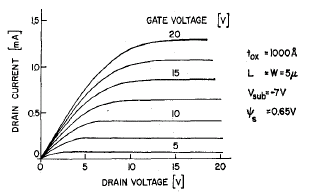 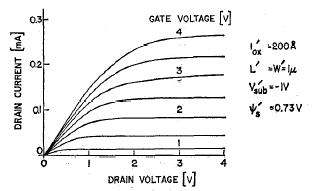 JSSC Oct 1974, page 256
In this ideal scaling, as L → α*L
VDD → α*VDD, C → α*C, i → α*i
Delay = CVDD/I scales by α, so f → 1/α
Power for each transistor is CV2*f and scales by α2
keeping total power constant for same chip area
Frequency Scaled Too Fast 1993-2003
Total Processor Power Increased (super-scaling of frequency and chip size)
Post-Dennard Pivoting
Multiple cores with more moderate clock frequencies 
Heavy use of vector execution
Employ both latency-oriented and throughput-oriented cores
3D packaging for more memory bandwidth
Blue Waters Computing SystemOperational at Illinois since 3/2013
49,504 CPUs -- 4,224 GPUs
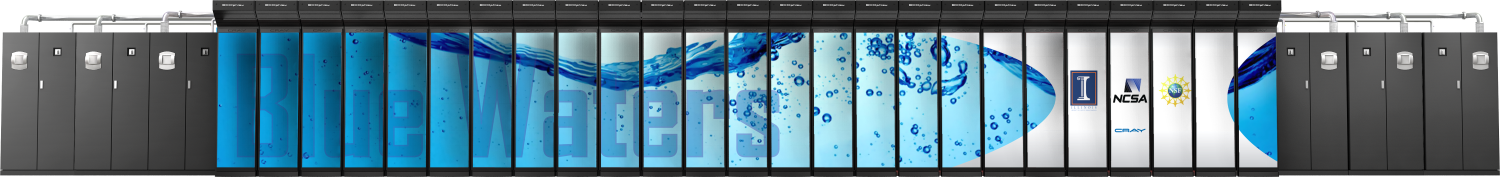 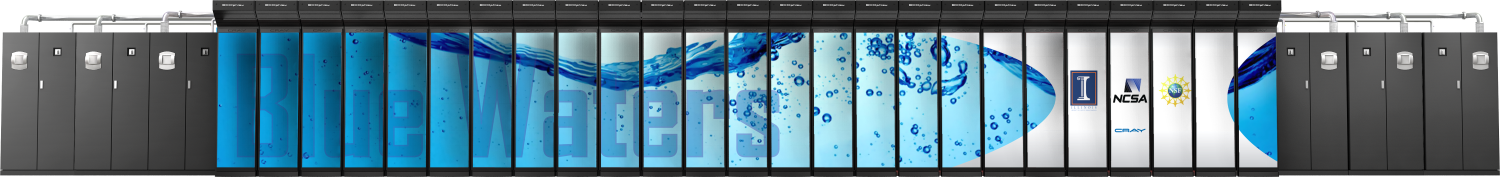 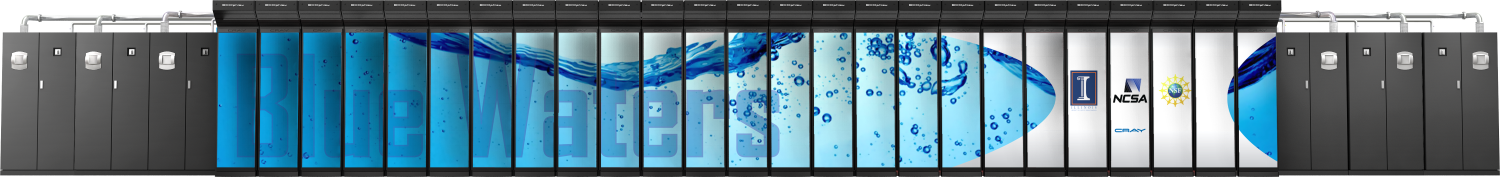 12.5 PF
1.6 PB DRAM
$250M
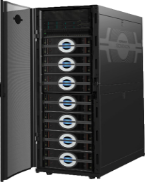 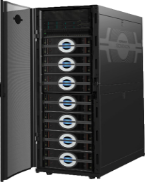 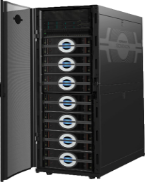 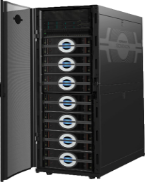 IB Switch
>1 TB/sec
10/40/100 Gb
Ethernet Switch
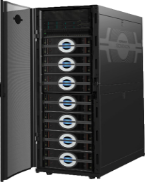 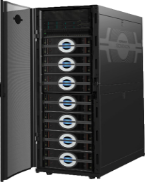 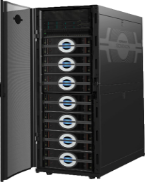 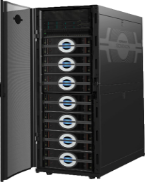 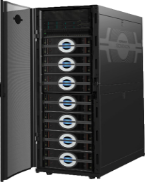 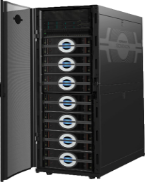 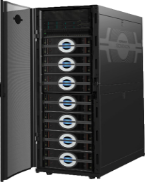 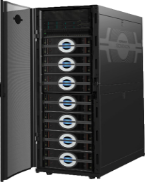 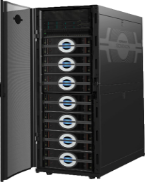 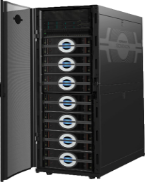 100 GB/sec
120+ Gb/sec
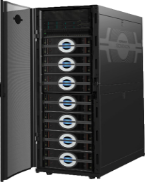 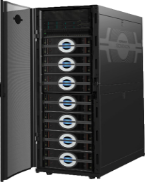 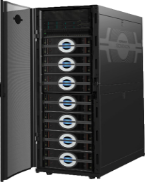 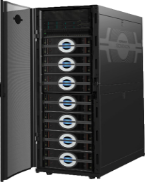 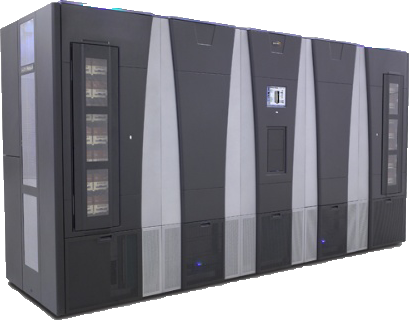 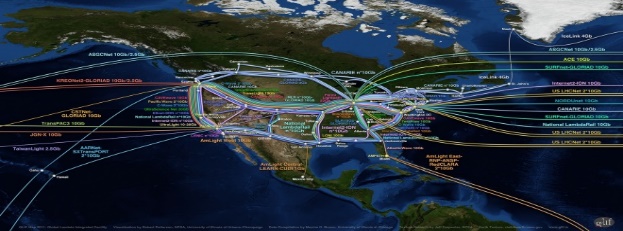 Sonexion: 26 PBs
WAN
Spectra Logic: 300 PBs
[Speaker Notes: Note just compute – main memory (1.6PB); Disk (26PB); near line (300PB)]
Cray XK7 Compute Node
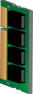 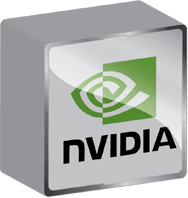 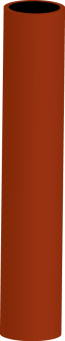 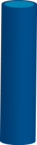 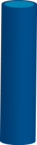 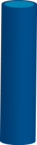 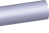 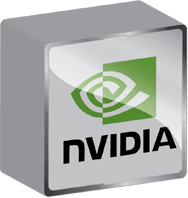 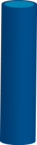 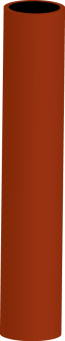 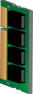 PCIe Gen2
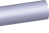 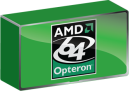 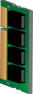 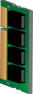 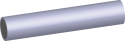 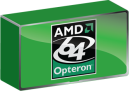 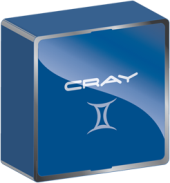 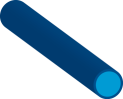 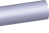 HT3
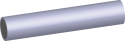 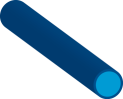 Z
HT3
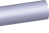 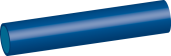 Y
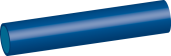 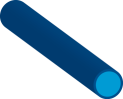 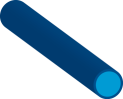 X
24
Qualcomm SoC for Mobile
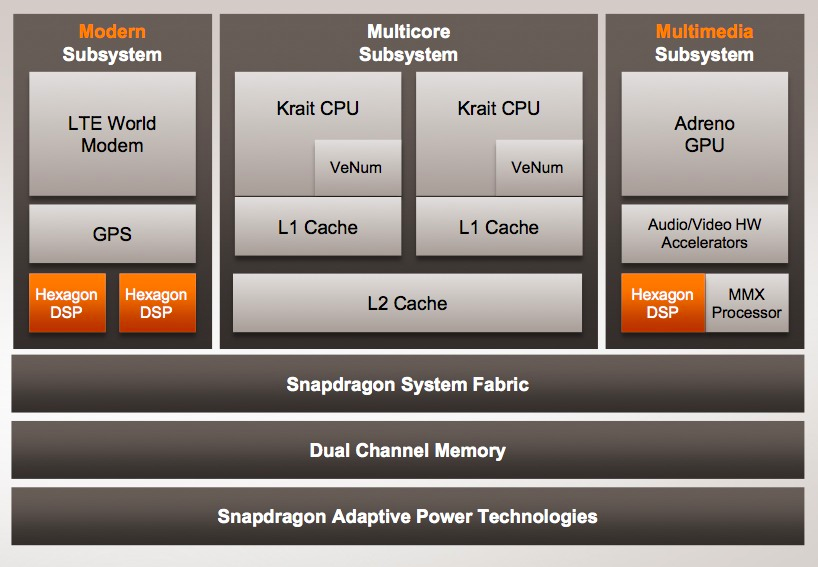 25
Control
ALU
ALU
ALU
ALU
Cache
DRAM
CPUs: Latency Oriented Design
High clock frequency
Large caches
Convert long latency memory accesses to short latency cache accesses
Sophisticated control
Branch prediction for reduced branch latency
Data forwarding for reduced data latency
Powerful ALU
Reduced operation latency
CPU
DRAM
GPUs: Throughput Oriented Design
Moderate clock frequency
Small caches
To boost memory throughput
Simple control
No branch prediction
No data forwarding
Energy efficient ALUs
Many, long latency but heavily pipelined for high throughput
Require massive number of threads to tolerate latencies
GPU
Applications Benefit from Both CPU and GPU
CPUs for sequential parts where latency matters
CPUs can be 10+X faster than GPUs for sequential code
GPUs for parallel parts where throughput wins
GPUs can be 10+X faster than CPUs for parallel code
Winning Strategies Use Both CPU and GPU
CPUs for sequential parts where latency matters
CPUs can be 10+X faster than GPUs for sequential code
GPUs for parallel parts where throughput wins
GPUs can be 10+X faster than CPUs for parallel code
29
Heterogeneous parallel computing is catching on.
Engineering Simulation
Medical Imaging
Data Intensive Analytics
Scientific Simulation
Financial Analysis
Biomedical Informatics
Electronic Design Automation
Computer Vision
Digital Video Processing
Digital Audio Processing
Statistical Modeling
Ray Tracing Rendering
Interactive Physics
Numerical Methods
280 submissions to GPU Computing Gems
110 articles included in two volumes
30
Parallel Programming Work Flow
Identify compute intensive parts of an application
Adopt scalable algorithms
Optimize data arrangements to maximize locality
Performance Tuning
Pay attention to code portability, scalability, and maintainability
31
Parallelism Scalability
32
© David Kirk/NVIDIA and Wen-mei W. Hwu, 2007-2016 ECE408/CS483, University of Illinois, Urbana-Champaign
Algorithm Complexity and Data Scalability
33
© David Kirk/NVIDIA and Wen-mei W. Hwu, 2007-2016 ECE408/CS483, University of Illinois, Urbana-Champaign
A Real Example of Data ScalabilityParticle-Mesh Algorithms
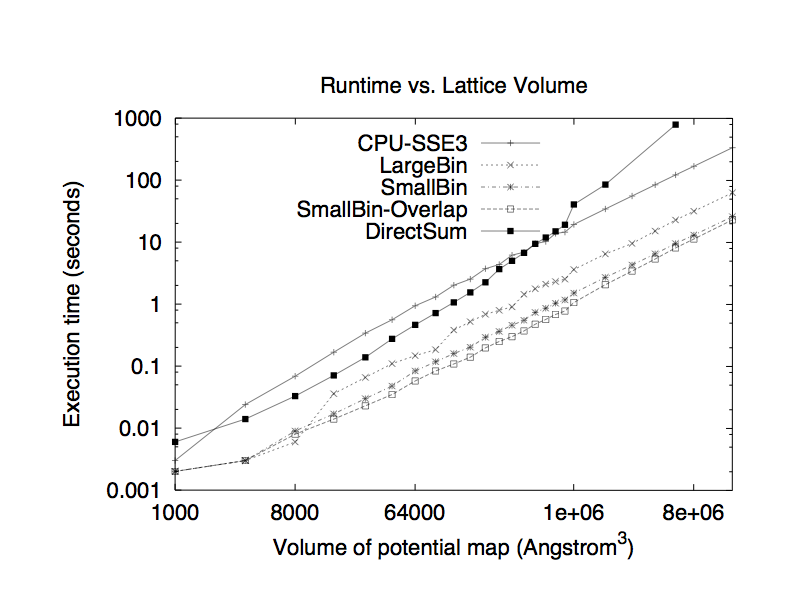 34
© David Kirk/NVIDIA and Wen-mei W. Hwu, 2007-2016 ECE408/CS483, University of Illinois, Urbana-Champaign
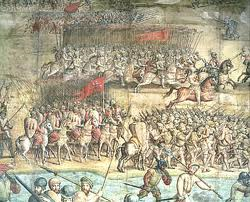 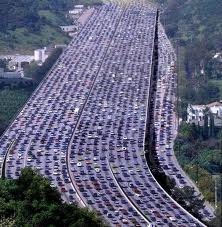 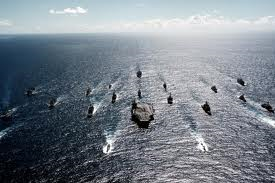 Massive Parallelism - Regularity
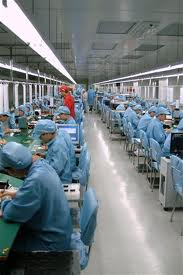 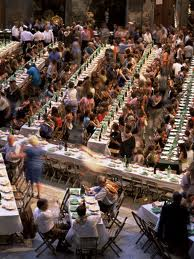 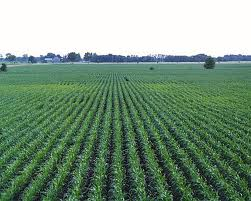 35
© David Kirk/NVIDIA and Wen-mei W. Hwu, 2007-2016 ECE408/CS483, University of Illinois, Urbana-Champaign
Load Balance
The total amount of time to complete a parallel job is limited by the thread that takes the longest to finish
good
bad!
© David Kirk/NVIDIA and Wen-mei W. Hwu, 2007-2016 ECE408/CS483, University of Illinois, Urbana-Champaign
36
Global Memory Bandwidth
Ideal
Reality
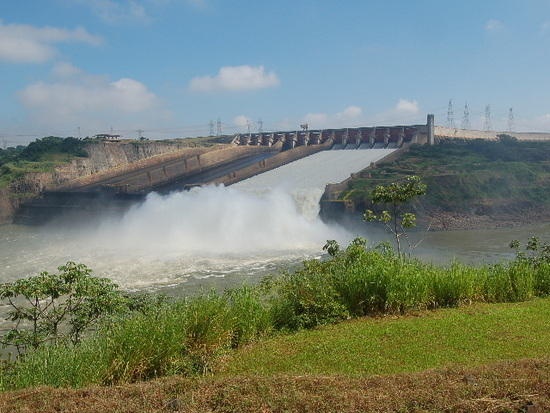 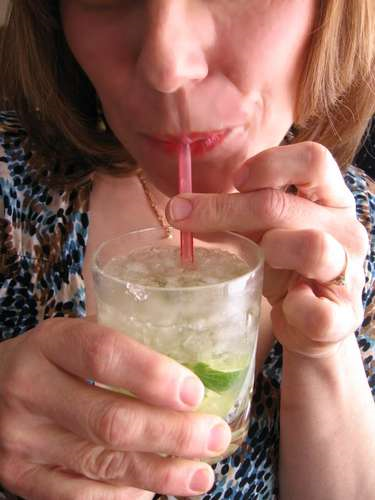 © David Kirk/NVIDIA and Wen-mei W. Hwu, 2007-2016 ECE408/CS483, University of Illinois, Urbana-Champaign
37
Conflicting Data Accesses Cause Serialization and Delays
Massively parallel execution cannot afford serialization
Contentions in accessing critical data causes serialization
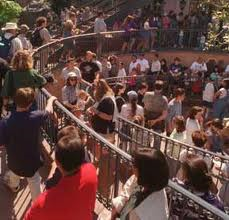 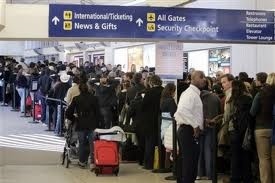 38
What is the stake?
Scalable and portable software lasts through many hardware generations

Scalable algorithms and libraries can be the best legacy we can leave behind from this era
39
Any More Questions?
40